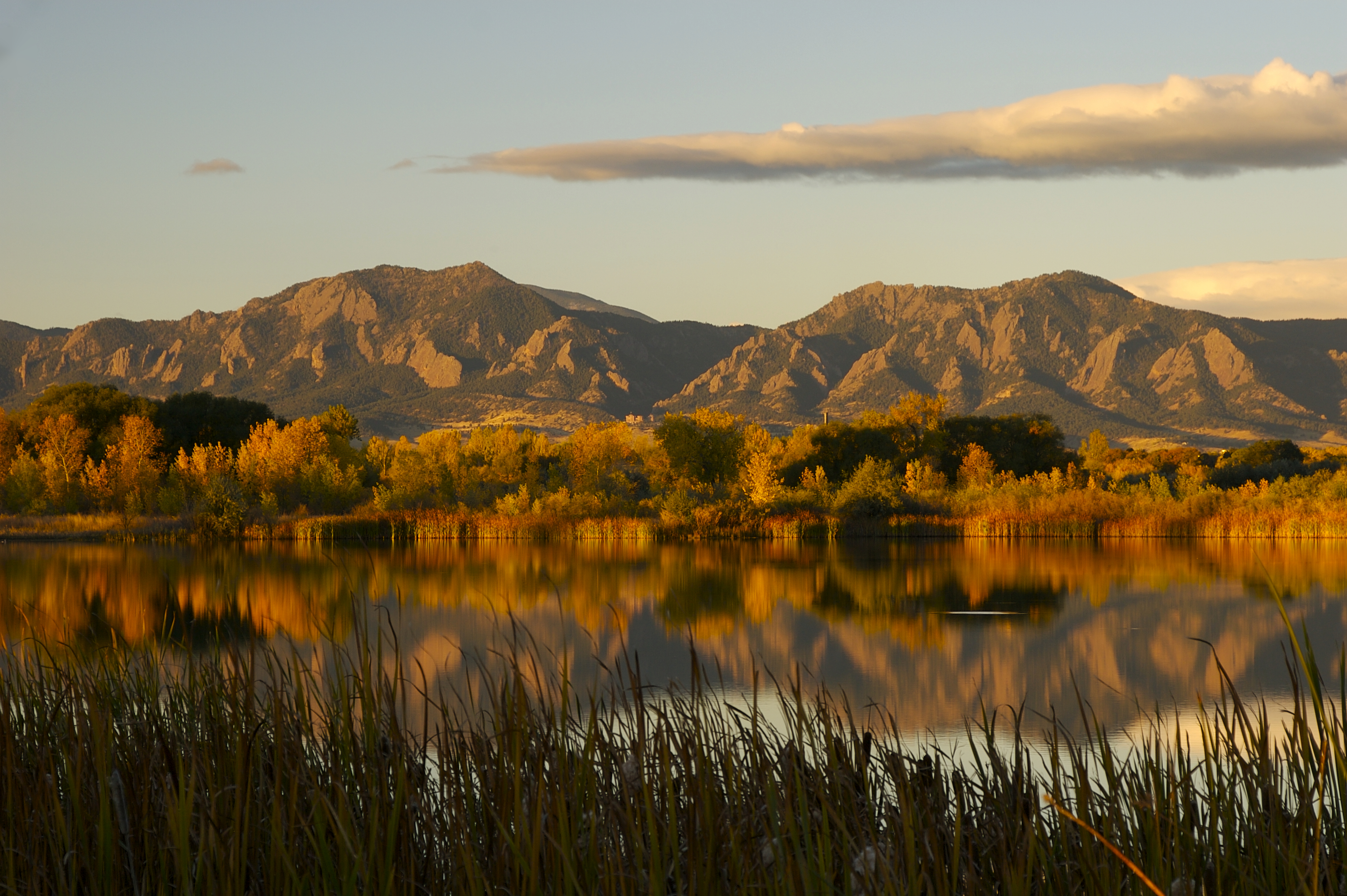 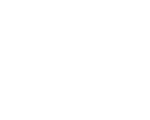 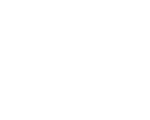 Innovate 2017
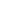 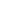 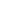 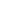 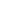 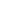 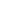 OE Touch 4.0New Features
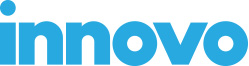 OE Touch 4.0
New Menu Navigation
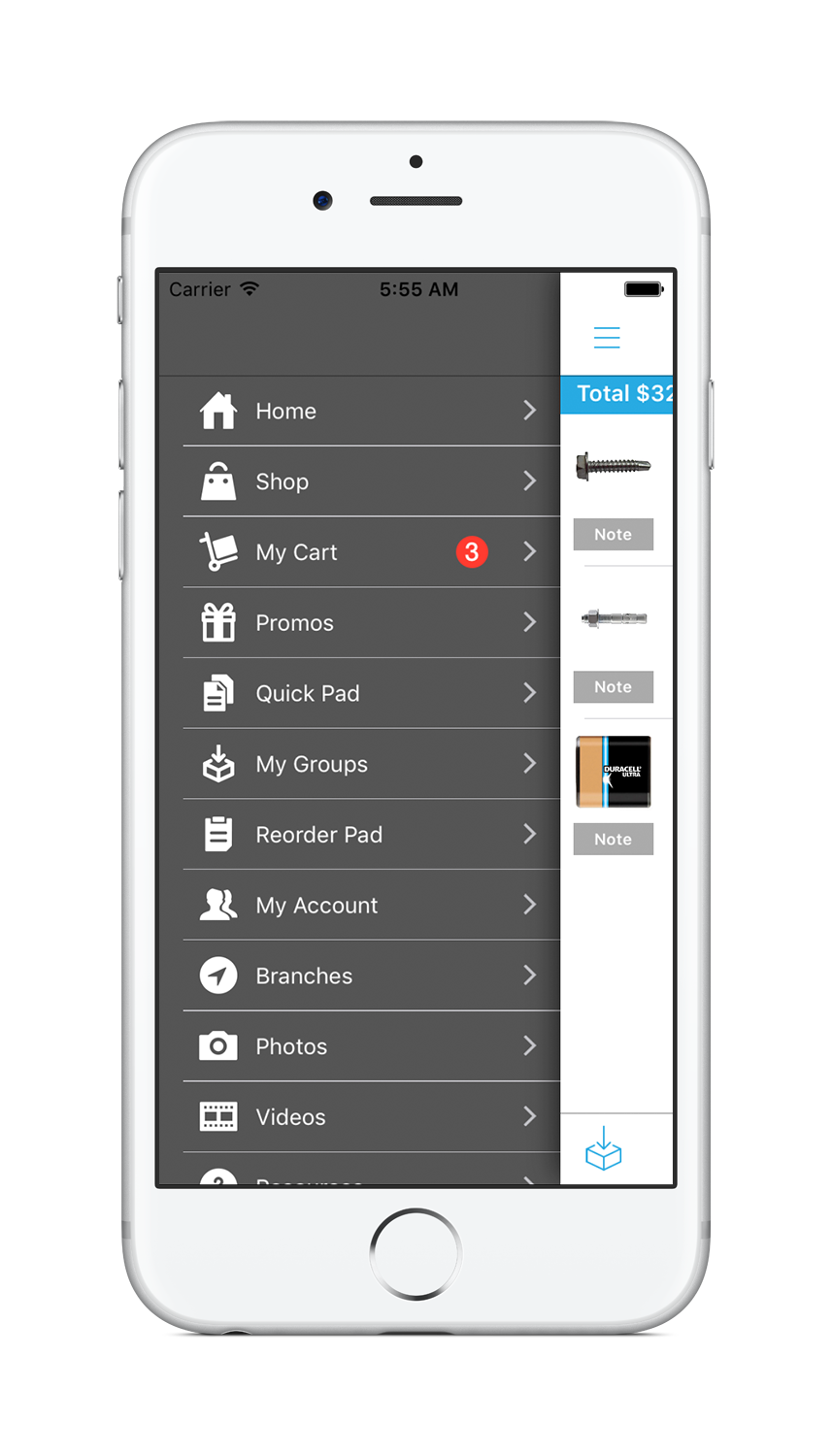 Landscape Support
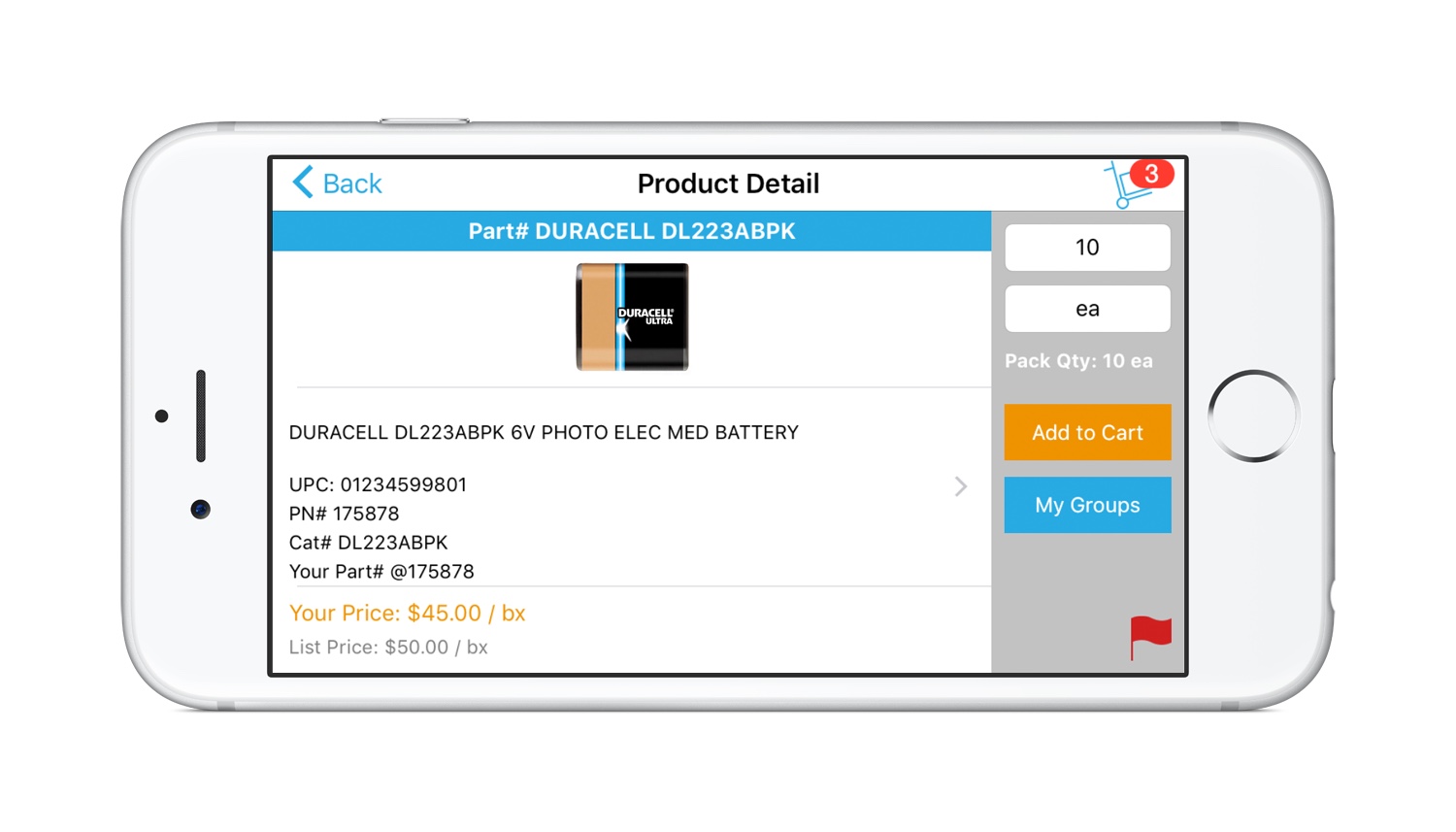 OE Touch 4.0
Ability to display Related Products / Substitutes in Product Detail

Easily add-to-order
OE Touch 4.0
New Features
Ability for a customer to “approve” a quote (i.e. add PO# and notify order writer)
Ability to flag contacts as “view-only” for product groups
Ability to re-sort products in product groups and save
Ability to see product groups for all related ship-to’s (currently we only show groups for the active ship-to)
Ability to warn user if item being added is already in cart with option to just add to quantity or add another item
OE Touch 4.0
New Features
Ability to show default ship branch availability along with the current network availability
Touch ID support
Automatically open order detail from smart push notification
Ability to display price flag in shopping cart (i.e. +, #, *) in salesperson mode
Respect multiple PO#’s setting in customer maintenance
Ability in salesperson mode to take picture from app when there is no image and store on imaging server
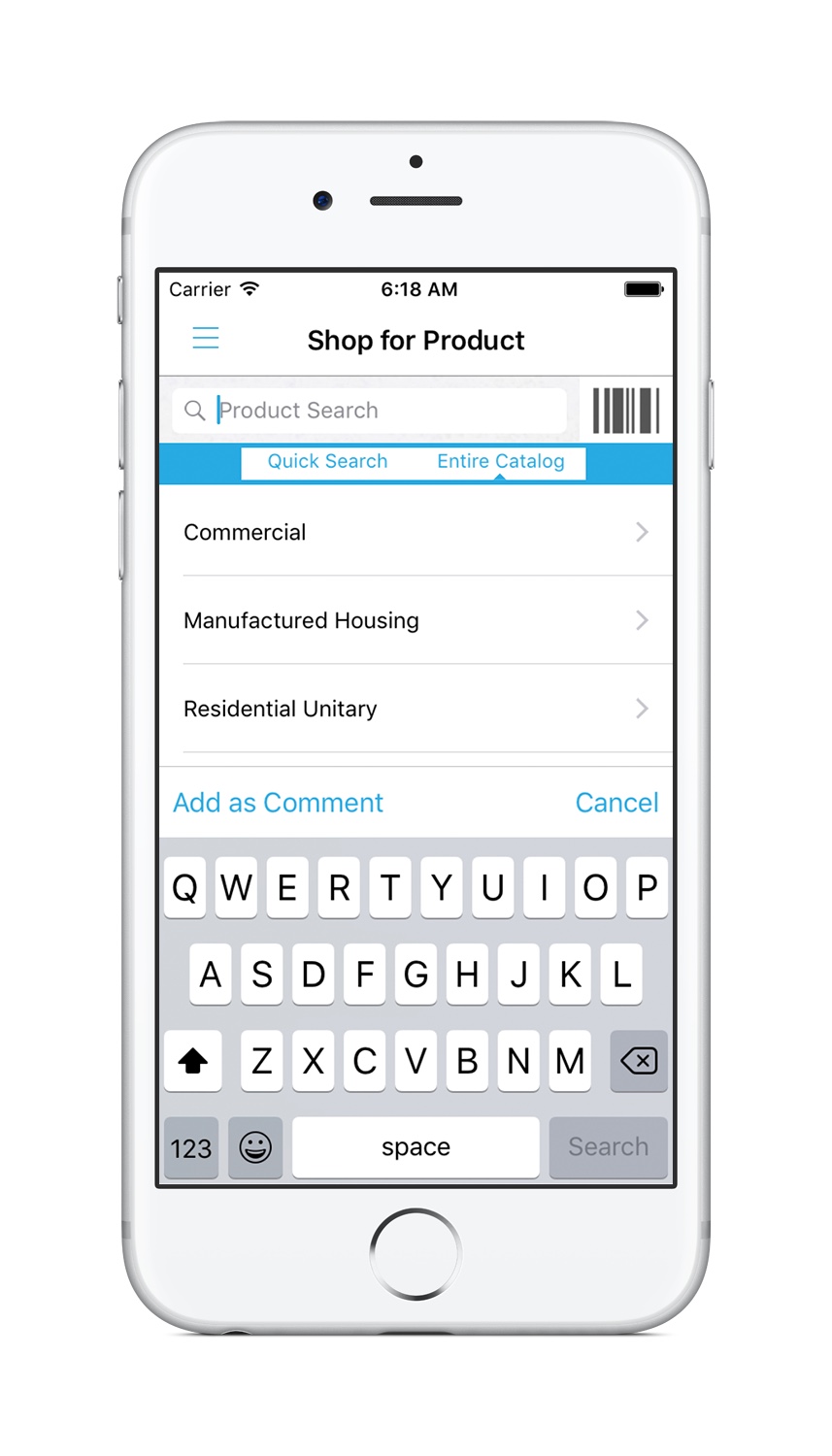 Oe touch 4.0
PDW support in salesperson mode
Ability to search PDW
Product created when order is submitted
OE Touch 4.0
Kiosk mode
Add timeout setting to make customer re-enter password
Auto-logout after order creation
Process available items via pick-up-now and show any items that were backordered